Inklusion an Schulen aus Sicht der
Lehrerinnen und Lehrer
Meinungen, Einstellungen und Erfahrungen
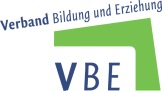 Berlin, 5. Mai 2015
31570/Q5355
Studiendesign
Grundgesamtheit:
Lehrer an allgemeinbildenden Schulen in Deutschland
Stichprobengröße:
1.003 Lehrerinnen und Lehrer,
davon 150 in Baden-Württemberg, 151 in Bayern und
225 in Nordrhein-Westfalen
Erhebungsmethode:
Computergestützte Telefoninterviews (CATI)
Erhebungszeitraum:
2. März bis 16. April 2015
Gemeinsame Unterrichtung aller Kinder sinnvoll?
Es halten eine gemeinsame Unterrichtung
	von allen Kindern mit und ohne Behinderung
grundsätzlich für sinnvoll
nein, Unterrichtung von
Kindern mit Behinderung
in Förderschulen sinnvoller
ja
weiß nicht
Angaben in Prozent
Doppelbesetzung aus Lehrer und Sonderpädagoge
in inklusiven Klassen?
Es sollte in inklusiven Klassen eine 
Doppelbesetzung aus Lehrer und 
Sonderpädagoge geben
nein, Doppelbesetzung
nicht erforderlich
ja
Angaben in Prozent
Ist eine Doppelbesetzung in inklusiven Klassen
schulrechtlich vorgesehen?
Eine Doppelbesetzung aus Lehrer und 
Sonderpädagoge ist im eigenen Bundesland 
schulrechtlich vorgesehen
ja
weiß nicht
nein
Angaben in Prozent
Meinungen zur Zukunft der Förder- und
Sonderschulen
Wenn ein inklusives Schulsystem
errichtet wird, sollten die bisherigen
Förder- und Sonderschulen
ganz abge-
schafft werden
weiß nicht/k.A.
teilweise
erhalten werden
alle erhalten
werden
Angaben in Prozent
Beurteilung des Fortbildungsangebotes
Das Fortbildungsangebot, um sich auf
die Arbeit mit inklusiven Schulklassen
vorzubereiten, beurteilen als
weiß nicht
(sehr) gut
gar nicht gut
weniger gut
Angaben in Prozent
Barrierefreiheit der Schule für Kinder
mit Behinderung?
Ihre Schule ist für Schulkinder
mit Behinderung
vollständig
barrierefrei
überhaupt nicht
barrierefrei
nahezu
barrierefrei
weiß nicht
Angaben in Prozent
Eigene Erfahrungen mit inklusiven Lerngruppen
Es unterrichten auch selbst
in inklusiven Lerngruppen
Angaben in Prozent
forsa
Gesellschaft für Sozialforschung
und statistische Analysen mbH
Schreiberhauer Straße 30
10317 Berlin

Telefon:	030. 6 28 82-0
E-Mail:	info@forsa.de